KS1   Topic: Changes within Living Memory   Block C: Transport   Session 1
Transport within Living MemoryCars
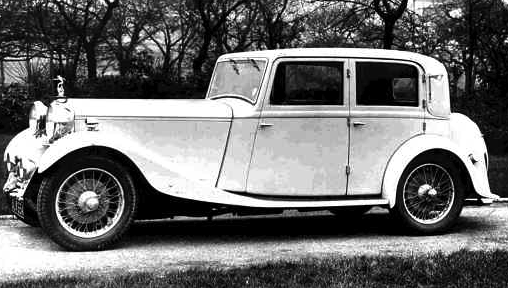 A car from 1930s – when great-granny might have been young.
© Original resource copyright Hamilton Trust, who give permission for it to be adapted as wished by individual users.
We refer you to our warning, at the foot of the block overview, about links to other websites.
Transport within Living MemoryCars
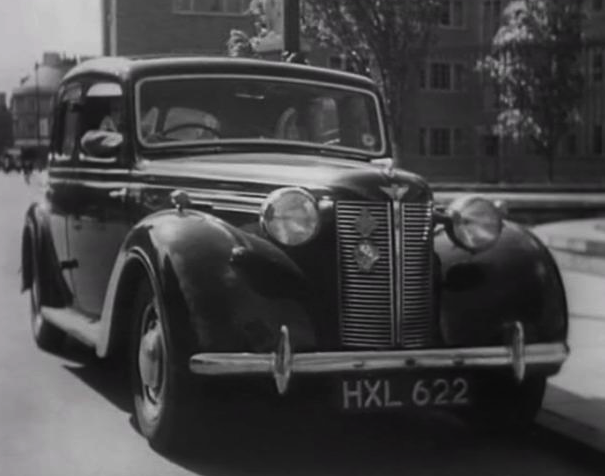 A car from 1940s – when great-granny might have been young.
Transport within Living MemoryCars
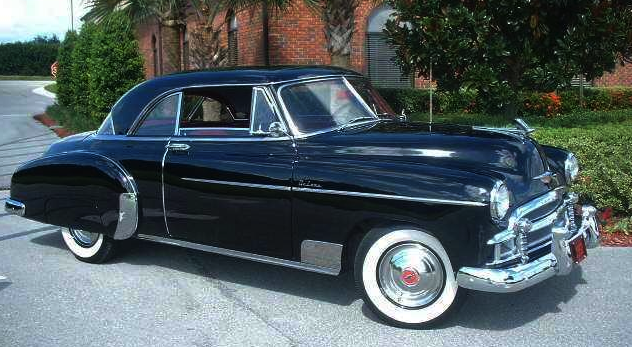 A car from 1950s – probably just before grandparents were born.
Transport within Living MemoryCars
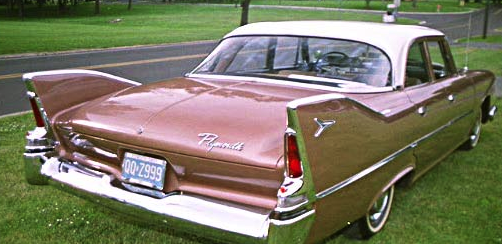 A car from 1960s – when grandparents might have been young.
Transport within Living MemoryCars
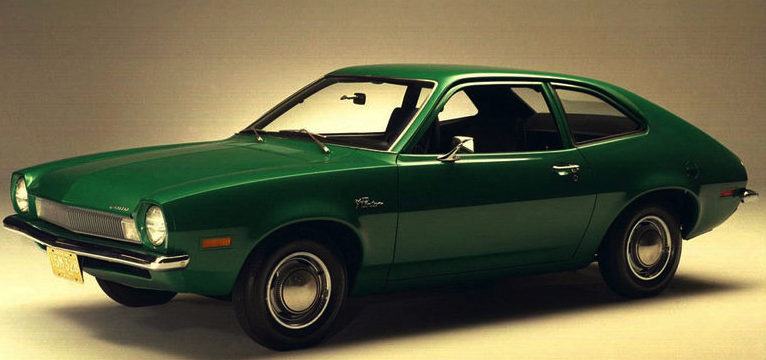 A car from 1970s – when grandparents were young adults.
Transport within Living MemoryCars
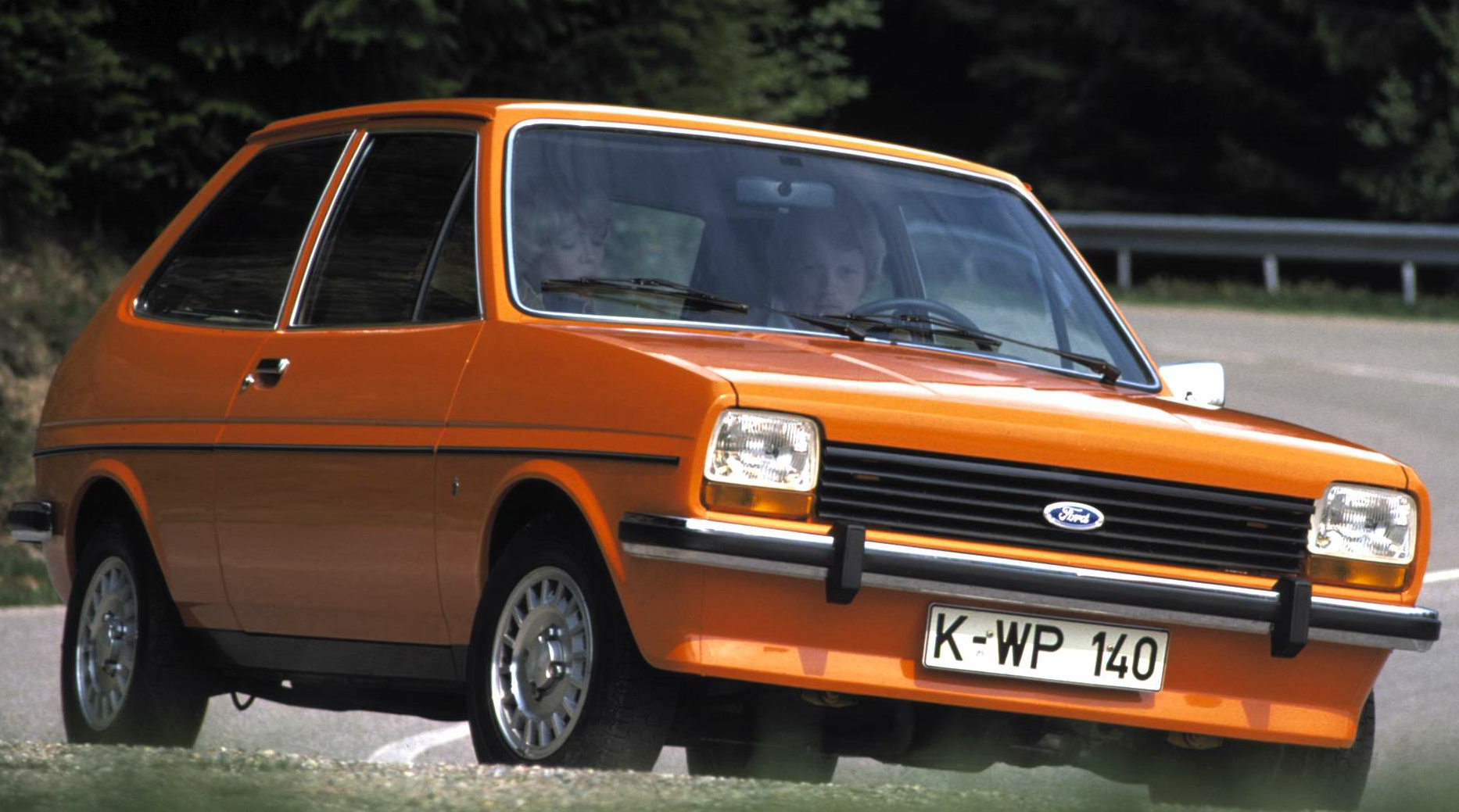 A car from 1980s – when parents might have been young.
Transport within Living MemoryCars
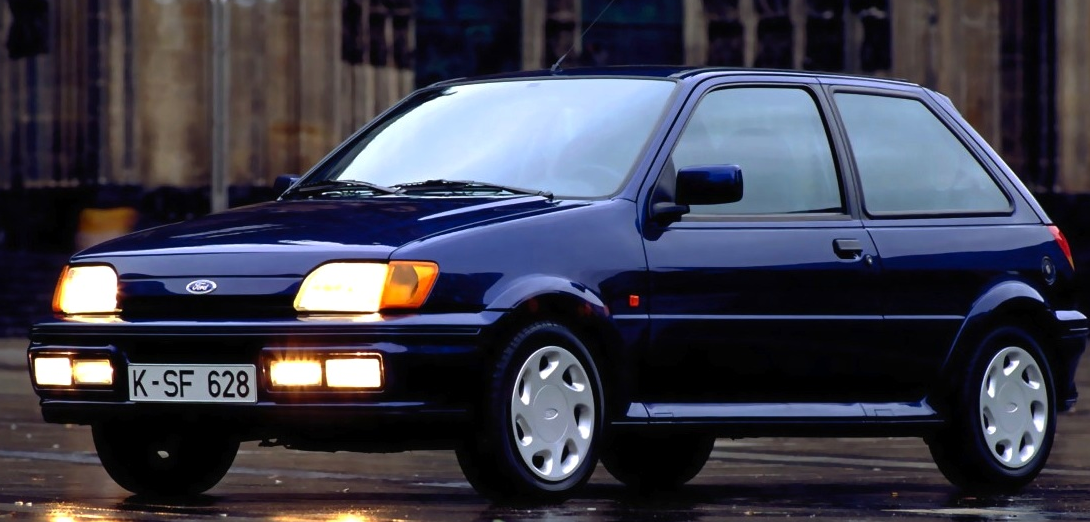 A car from 1990s – when parents were young.
Transport within Living MemoryCars
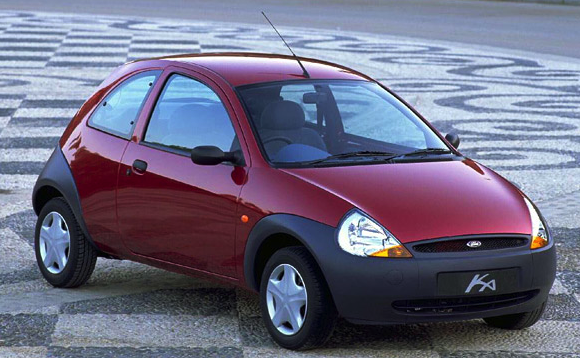 A car from 2000s – when parents were younger.
Transport within Living MemoryCars
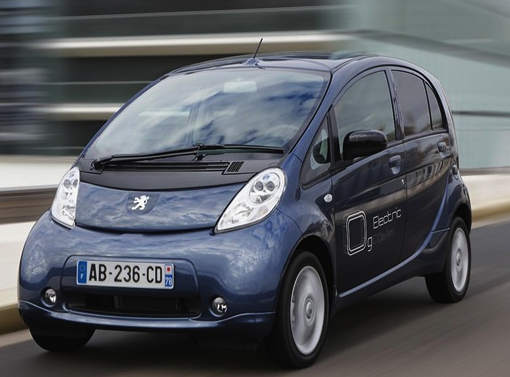 An electric car from 2010 – no petrol or diesel!
Transport within Living MemoryCars
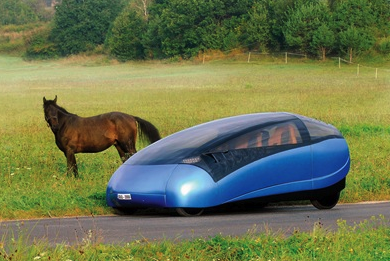 A green car from 2010 – no petrol or diesel!
Transport within Living MemoryTrains
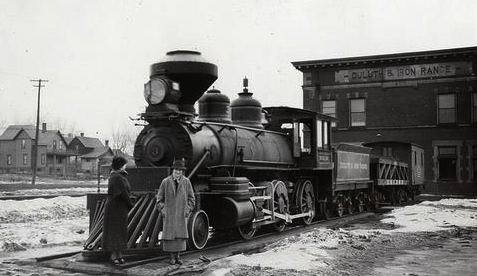 A train from 1930s – when great-granny might have been young.
Transport within Living MemoryTrains
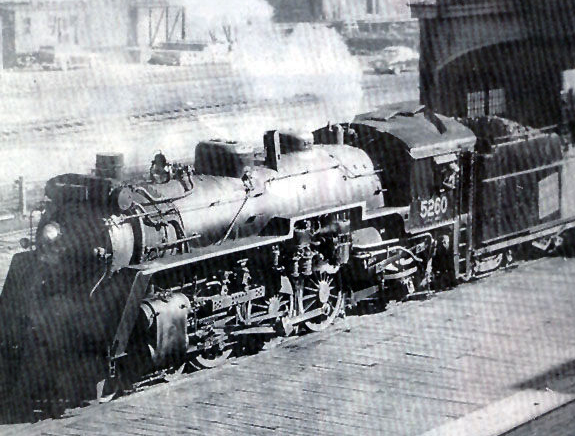 A train from 1950s – probably just before grandparents were born.
Transport within Living MemoryTrains
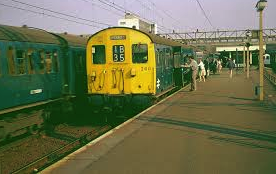 A train from 1970s – when grandparents were young adults.
Transport within Living MemoryTrains
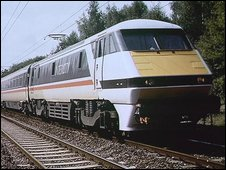 A train from 1990s – when parents were young.
Transport within Living MemoryTrains
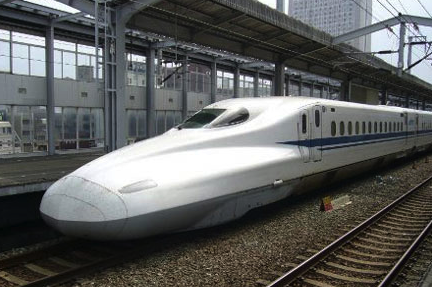 A bullet train in Japan 2014
Transport within Living MemoryTrains
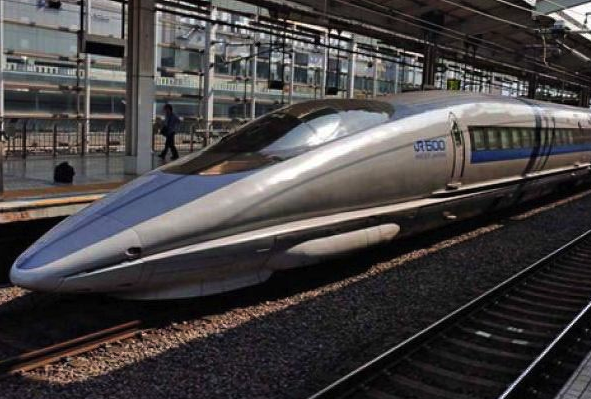 A bullet train in Japan 2014